Working with Multilingual Learners in the Content Classroom
Catherine Box
January 13, 2020
Agenda
Revisiting Differentiation in the Content Classroom
Academic Language in the Content Classroom: Implications and Resources for ELs
Error Correction (if time)
Differentiation in the Classroom, Revisited
Aim for the Challenge Zone!(Gibbons, 2009)
HIGH CHALLENGE
Learning/engagement   
                 zone
Frustration/anxiety    
     zone
HIGH SUPPORT
LOW SUPPORT
Boredom zone
Comfort zone
LOW CHALLENGE
Essential Elements of Language-Focused Support
Each support is matched to the language learner’s proficiency level. 

Each support is respectful and engaging.

Each support moves toward the same essential understanding.
Language supports work to meet the various language needs within your class. The supports should provide opportunities for multilingual learners to work at the same level as their peers.
What can be differentiated for MLLs?
Lesson Plans

Tasks  
  Schema Activation             
  Teacher Talk
  Materials
 
   
Assessments (this afternoon)
This morning
Task Support Checklist(adapted from Peregoy & Boyle, 2017)
SCHEMA ACTIVATION
Prepare students for tasks by activating their own background knowledge with an asset perspective in mind. 
Provide rich contextual information by giving background for tasks.

DIFFERENTIATION OF INPUT
Provide multiple opportunities for students to process information in multiple ways (visuals, dramatization, review, questions, think-pair-shares)
Use abundancy and redundancy strategies when introducing key vocabulary. (repeat often, use in different contexts, write on board, highlight when using it, have students repeat it, give opportunities for students to use it).
Provide multimodal directions/explanations (modeling, gestures, write & say simultaneously). 
Ask instruction-clarifying questions (e.g. what do we do first?) before setting students on task. 
Ensure participation of all students through providing sentence frames, allowing non-verbal contributions, and group task monitoring. 

MATERIALS
Enhance input through bolding key vocabulary in materials.
Provide word banks and glossaries for important terms. Provide brief explanations of grammar points as needed.
Video Clip Analysis
View the following clip from a Global Studies classroom, in which 100 percent of the students are multilingual learners. Consider the following:

What kinds of language-focused task support are being implemented? What else could be done to further support multilinguals in this content classroom?

*I am not presenting this as a model of “perfect” ENL teaching. Instead, it is a real-life example of the kinds of task support possible in a content classroom.
Academic languageWhat Is it?How can we engage all of our students to use it?
EXAMPLE OF ACADEMIC LANGUAGE
The extended drought caused the crops to fail, resulting in a wide spread famine, and many deaths, especially among children and the elderly.           
(Gibbons, 2009, p. 5)

   TASK:  AT YOUR TABLES, REWRITE THIS SENTENCE IN 
                  “EVERYDAY LANGUAGE”
What are the differences between these two texts?
The extended drought caused the crops to fail, resulting in a wide spread famine, and many deaths, especially among children and the elderly.







There was no rain for a very long time. The farmers had planted crops like wheat and corn, but because it did not rain, all the crops died. Because there were no crops, there was nothing for the people to eat , and they became very hungry. Because they did not have enough to eat, many of them died, especially the children and old people.
Elements of Academic Language
Vocabulary
--evokes abstract concepts (ex. “the US government,” “existentialism”).
--contains specialized, subject-specific vocabulary (ex.“algorithm,” 
       “convex,” “Majority Whip”).

Sentence Structure
--uses nominalization (ex. “the legalization of drugs,” “multiplication of variables”).
--uses passive voice (e.g. “the war was caused by poverty”).
--often has embedded clauses (e.g. “Most Thursdays found the boys on Fairview, 
        waiting for the bars to leak their patrons into the morning.” [The New Yorker, 10/29/2018])
--less explicit than “everyday” language. Thus, more inference 
     is needed. (see sentence from The New Yorker)
Basic Interpersonal Communication Skills

vs.

Cognitive Academic Language Proficiency

(Cummins, 1979)
From CALP to BICSTask: Rewrite these sentences into language we would find in BICS
Peter Schaghen, the liaison between the Dutch government and the Dutch West India Company, made one of the earliest known references to the purchase of the Manhattan Island for 60 guilders from the Lenape Indians. 
 (The Purchase of Manhattan Island, 1626, thirteen.org)

An algorithm must be composed entirely of primitives. Naturally, the primitive operations of different individuals (or machines) vary depending on their sophistication, experience, and intelligence. (Invitation to Computer Programming, 5th ed.)
Please note that academic language is not “superior” to language we hear in other situations. Using academic language appropriately is not a sign of high cognitive ability. It is indicative of familiarization with the type of language expected in (in this case, American) schools. 

Developing academic language helps access educational opportunities. It is part of a toolbox to help maximize access and agency for all children.
Ways to Scaffold Academic Language
Move Toward Academic Texts by asking top-down questions before giving texts, by building background information (see Session 1). 

2.      Pay Explicit Attention to Subject-Specific Vocabulary. 
         Frontload some vocabulary, but do not make it overwhelming. This would 
         require making decisions on a case-by-case basis. You might wish to 
         adapt some complex texts, preferably with the help of the ENL teacher.

3.      Model the Use Of Academic Language by re-voicing student   
         contributions and replacing BICS with CALP. 
                 ex.   Teacher: And what were your results?
                             Student: Um, they stuck together.
                             Teacher: Right! They stuck together, they attracted each other.

4.      Talk Explicitly about Academic Language. Discuss what nominalization is and 
         draw students’ attention to it. Have them re-word CALP into BICS
Ways to Scaffold Academic Language, cont’d
5.   Word Walls with specialized vocabulary words and their meanings. 

6.   Semantic Webs can help students organize information. Vocabulary can be reinforced here, too.
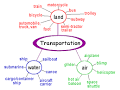 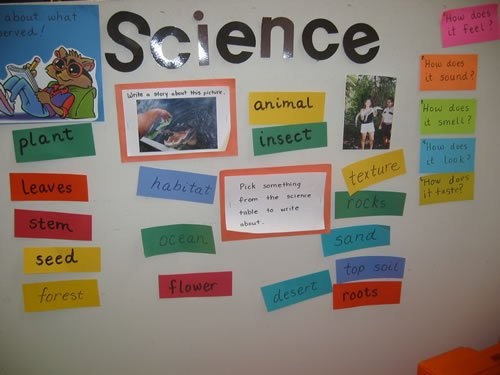 Ways to Scaffold Academic Language, cont’d
7.      Cloze Texts can make salient grammatical forms or vocabulary words.

In summer people (1) ......... to grill because the sun is high and the days are much longer. Grill safety is an important element to having a great grill party. There are many important (2) ........ . to remember. The first is (3) ......... a grill that is safe and will last at long time outdoors. Buying a grill can be a challenging but it can also be fun. There are gas grills and charcoal grills as well. For safety, be sure to keep all the grill supplies away from children if you get a charcoal or a gas grill. Gas grills (4) ......... cost more money over time since you need to buy more gas. The food made with a gas grill also has a different flavor. The good news is that many modern grills work both with charcoal or gas! The second factor is to make sure you have cleaning supplies and the right tools for your grill. You should have (5) ......... tools that keep your hands and arms safe from getting burnt. You should also have supplies that allow you to keep your grill clean after use. This summer, enjoy grilling with safety and fun.
Resources
www.newsela.com
This site has both free and subscription levels. It provides authentic reading material in many different subject areas, and will adapt it based on lexile levels. Even if you are not familiar with lexile levels, you can ‘eyeball’ different levels of adaptation. 
https://visuwords.com
This interactive dictionary will generate word definitions in different ways.
https://lextutor.ca/
This site is free, but not particularly user-friendly. You can watch youtube clips on how to maximize its offerings, which are considerable. You can: get a sense of how complicated a text is, compare two texts, get a sense of how frequent certain words are in a target language, and so much more. Designed by linguists.

Websites discussing Academic Language
http://www.colorincolorado.org/article/academic-language-and-ells-what-teachers-need-know

https://www.edutopia.org/blog/8-strategies-teaching-academic-language-todd-finley
ERROR CORRECTION
Errors are a natural part of language development
Example:
“I went to the store”



“I goed to the store”

--How is this a sign of development?
When should errors be corrected?
--When communication is hindered.
--When a word or phrase that is part of key vocabulary 
      for the unit.
--When there is signs of frustration or “word searching.”
-----------------------------------------------------------
Do not correct so much that fluency is prevented.
Do not correct mistakes related to nervousness.
Types of ORAL Corrective Feedback
explicit

correction (most common)
S: He is study.
T:  Studying. We say “studying” here.

elicitation of others to help
S: He is study.
T: That’s not quite help. Can someone help John?

metalinguistic feedback to remind student of rules
S:  Where he is study? 
T:   Can you think about your grammar?…  You need to use the -ing form. You also need to switch “he” and “is” because you are asking a question.
implicit

repeat back correctly (most common)
S:  Where she go? 
T:  Where does she go? She goes to 
      the store.

confirmation check to get student to think about it        
S: Where she go?
T: I’m sorry? I don’t understand. Can you repeat please? 

S: Where she go? 
T:  Where she go? Did you ask, ‘where she go?’
Types of WRITTEN corrective feedback
Direct: Gives an indication of the error and provides correct form.
Indirect feedback: Gives an indication that an error has been made. 
       • underlining the error 
       • indicating the number of errors in the 
             margin 
       • inserting error codes in the text 
Metalinguistic feedback: provides explanations for the errors.
THANK YOU!! 
Catherine Box, Ed.D.
cbox@upenn.edu

Division of Educational Linguistics